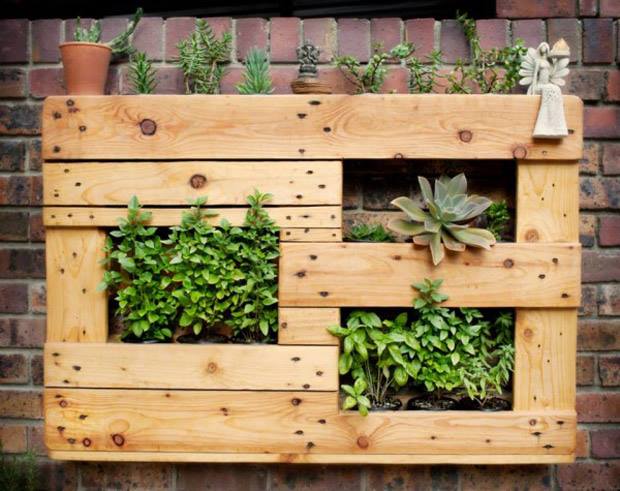 VRT NA BALKONU
From	Subject	Received	Size	Categories	
Ivana Keller	Re:	28.9.2017	7 MB
27.9.2017. MO Brajda Dolac, DIP & Ivana Keller
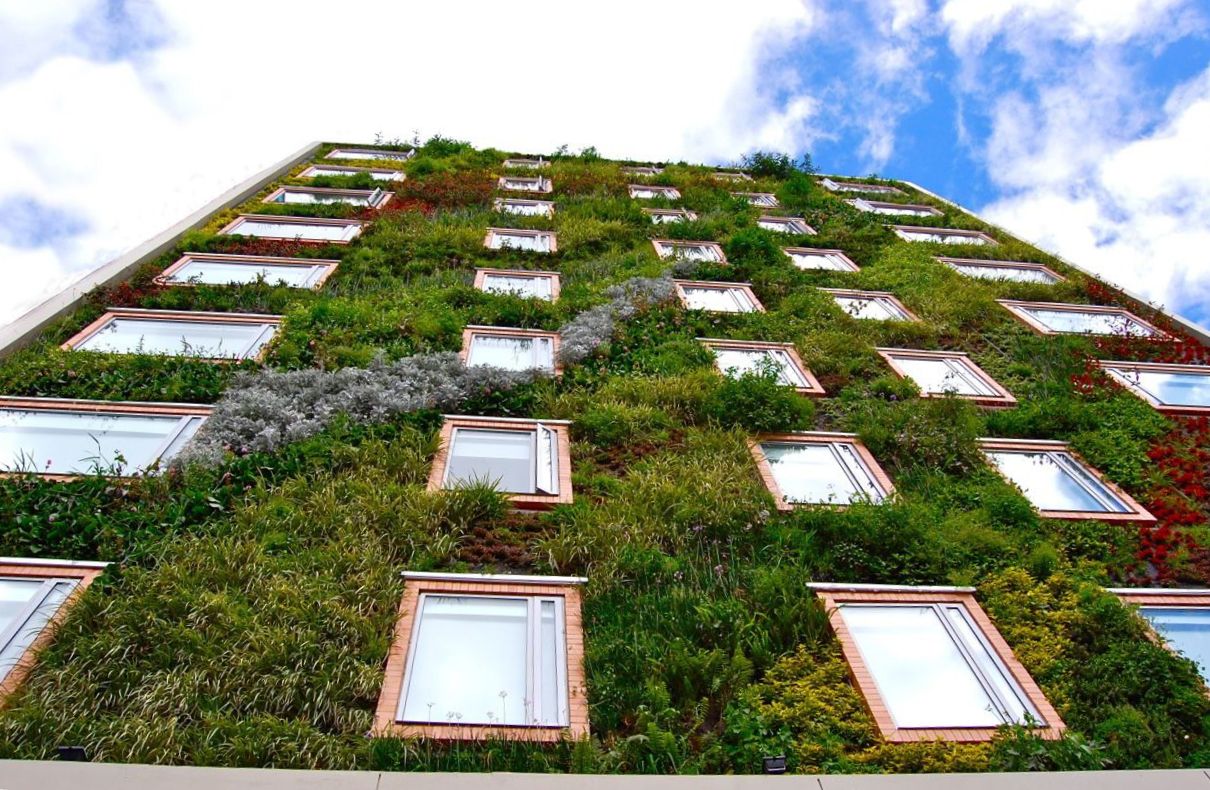 URBANA POLJOPRIVREDA
Grad koji diše


Etnobotanika gradskih četvrti
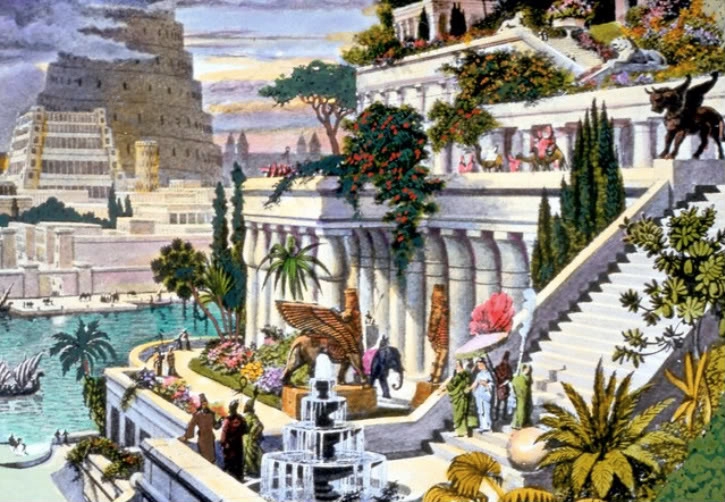 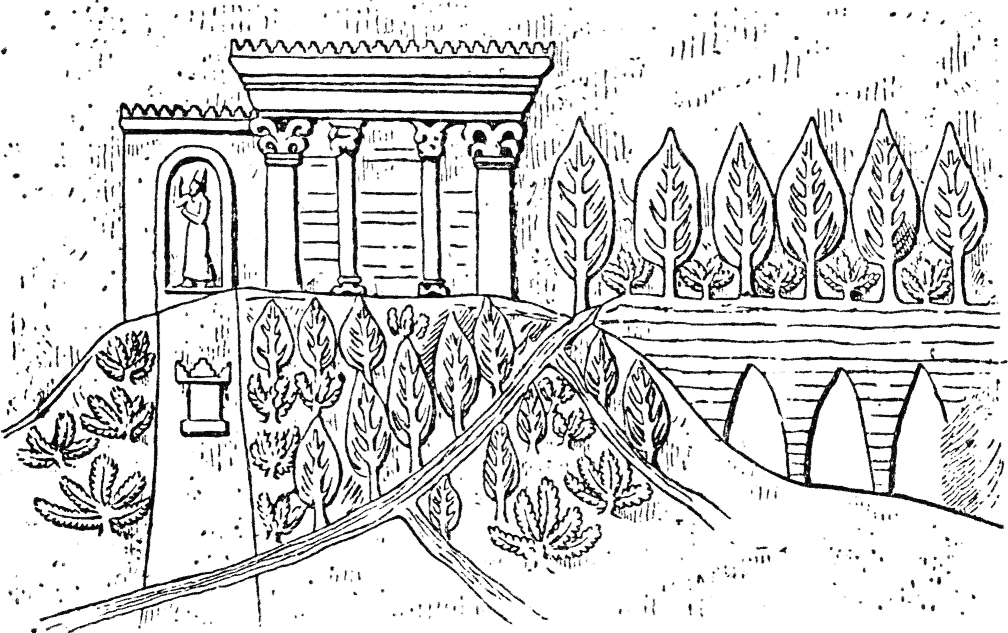 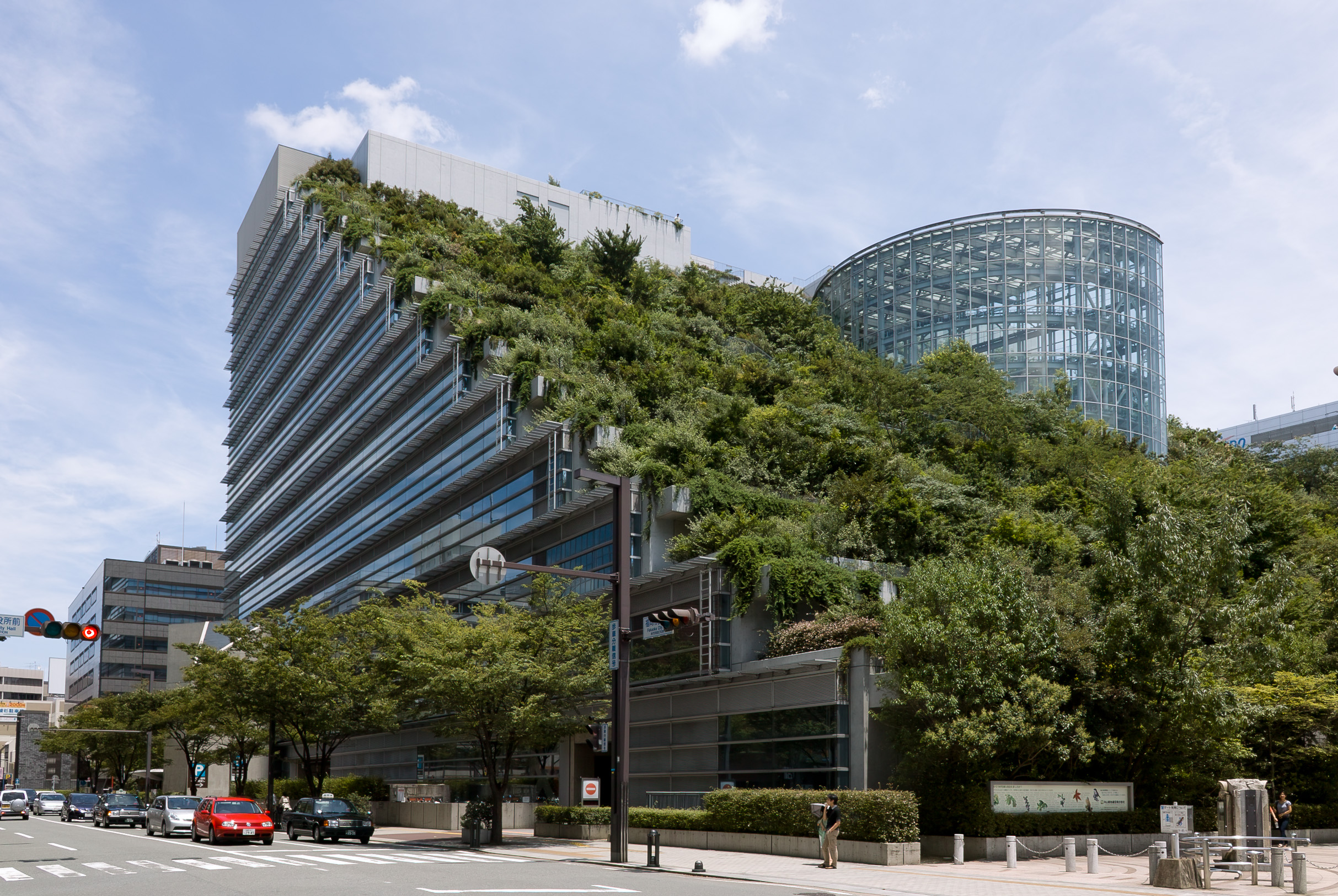 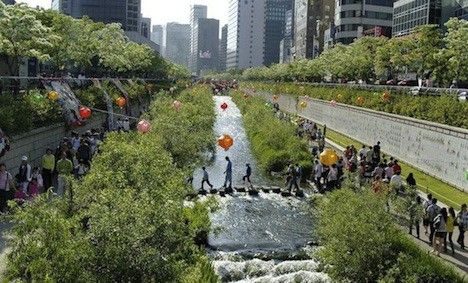 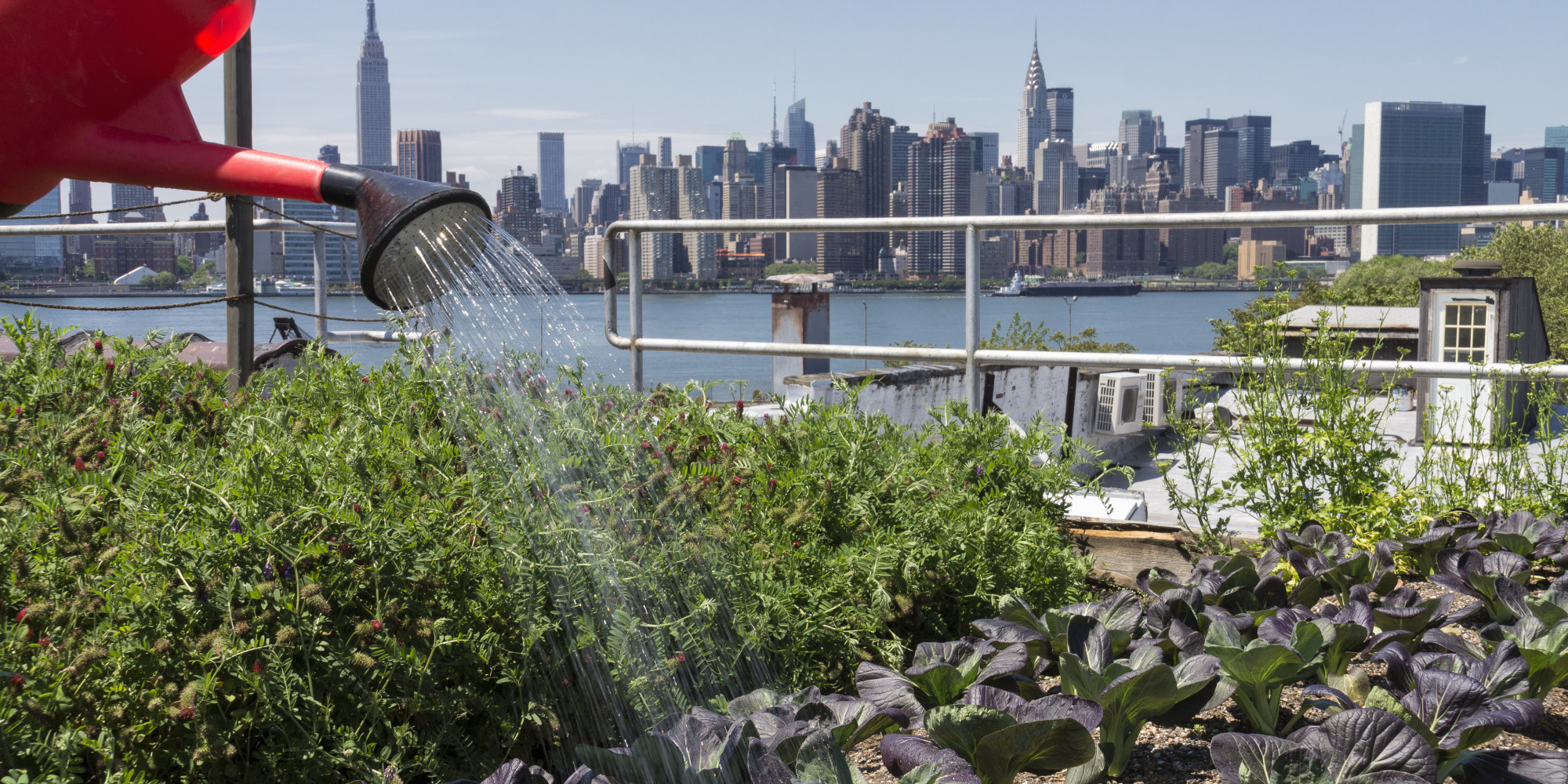 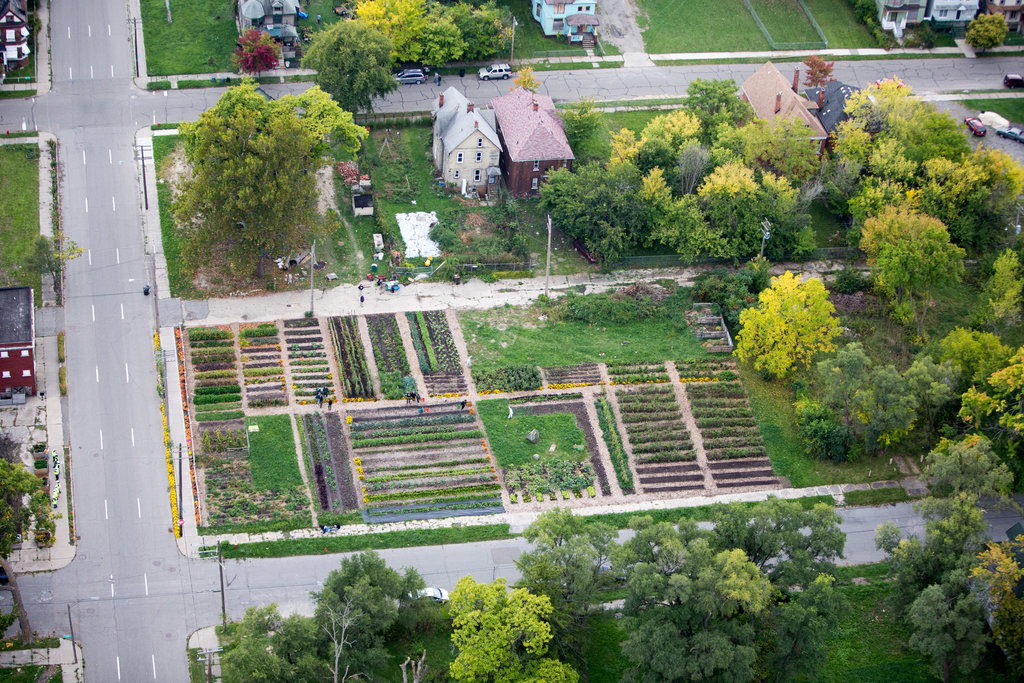 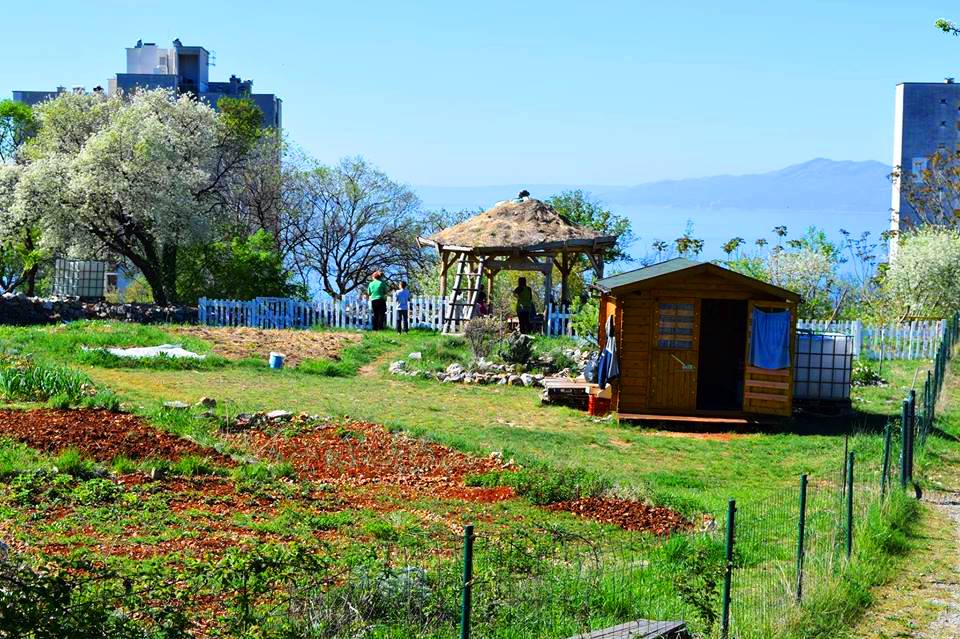 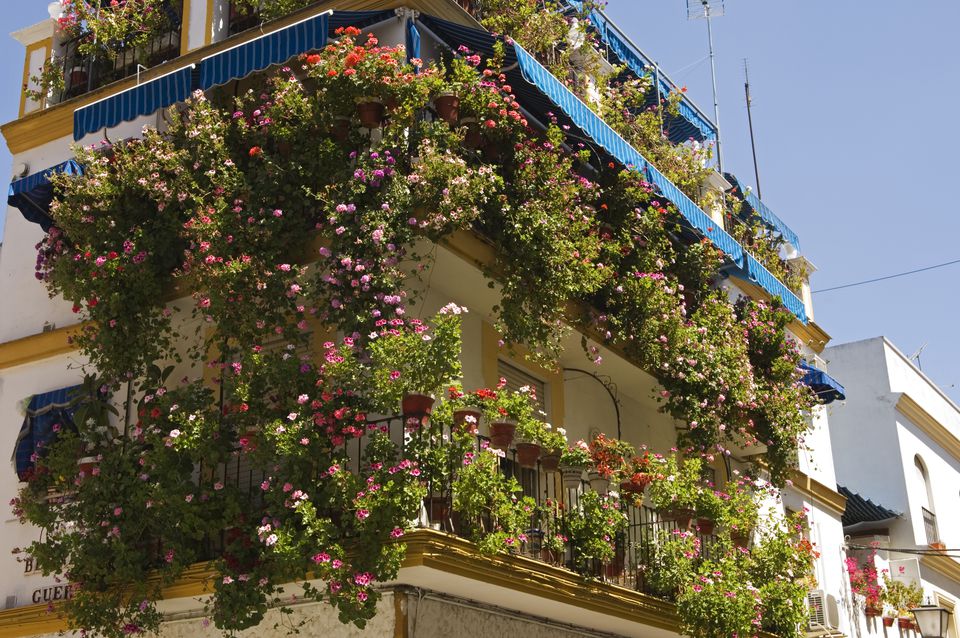 Ozelenjavanje gradova
Smanjuje onečišćenje zraka prometom i industrijom ↔ sustav dišnih organa građana

Snižava temperaturu u zgradama i prometnim žarištima grada

Uljepšava i obogaćuje vizualni identitet grada

Dostupnost zdrave hrane iz vlastitog uzgoja

Zdrav i društveno koristan angažman
Balkonski vrtovi –kreativni izričaj doprinosa zelenilu životnog prostora
Osobni utjecaj – mašta, rad s biljkama i zemljom, praktičnost, ekonomičnost, potreba za zdravom hranom i prirodnim ugođajem  nadohvat ruke
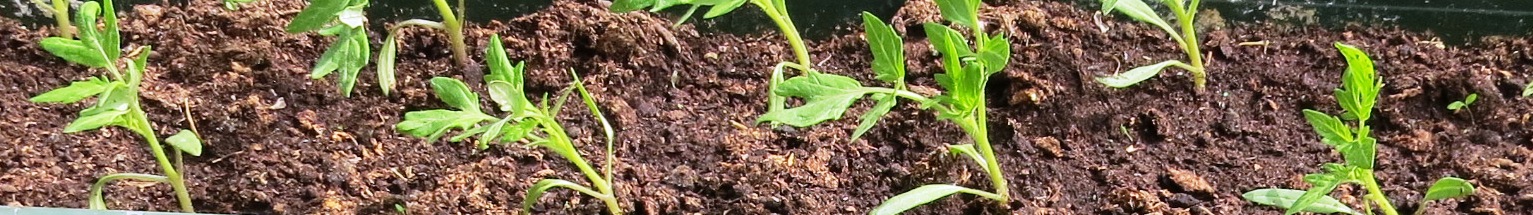 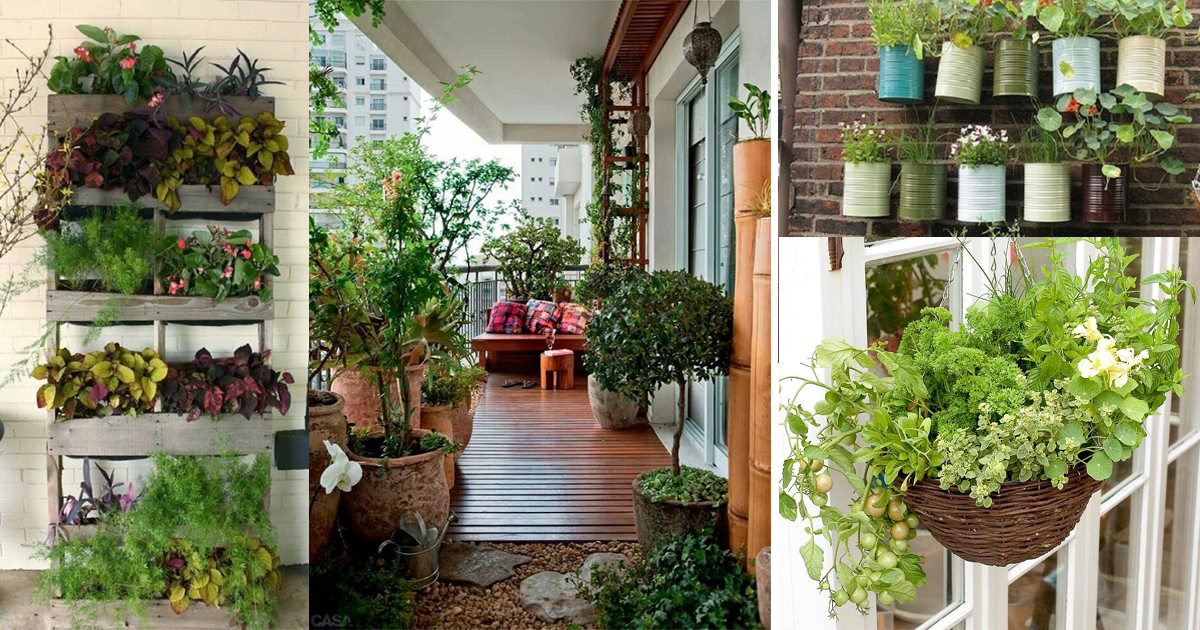 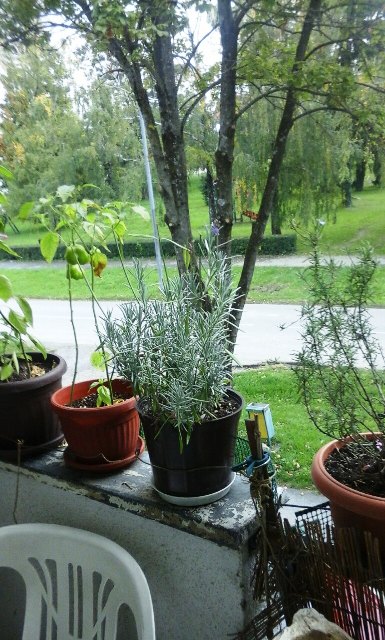 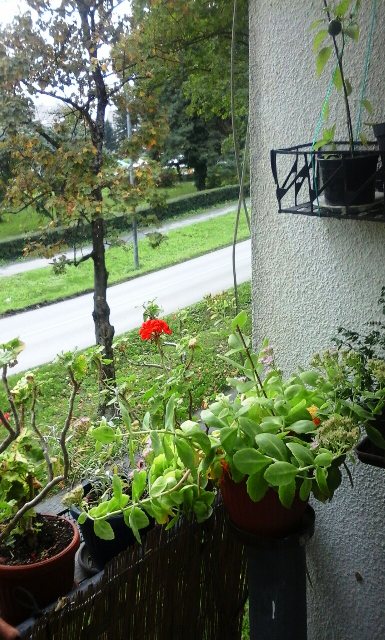 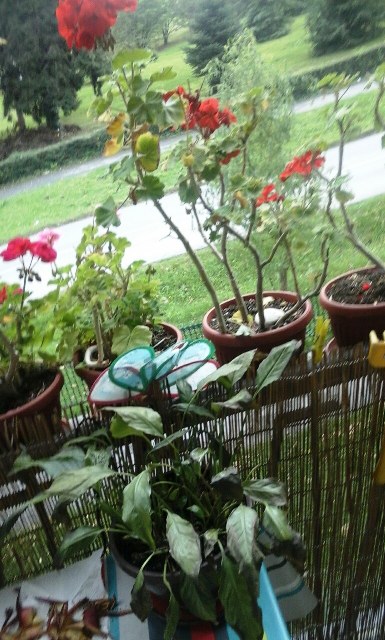 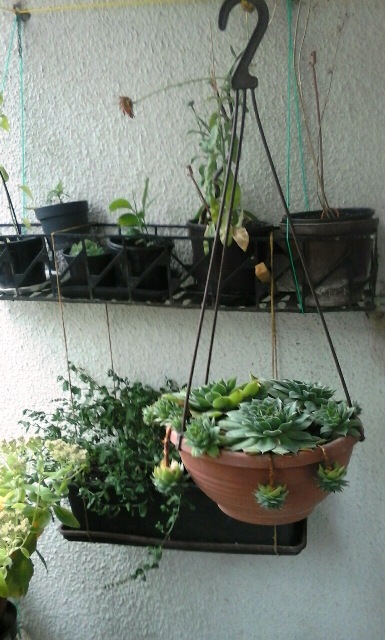 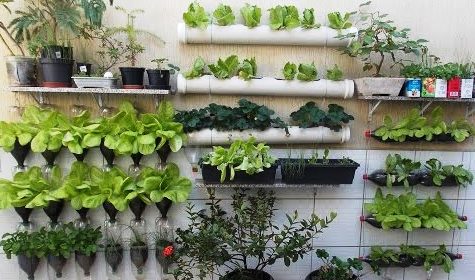 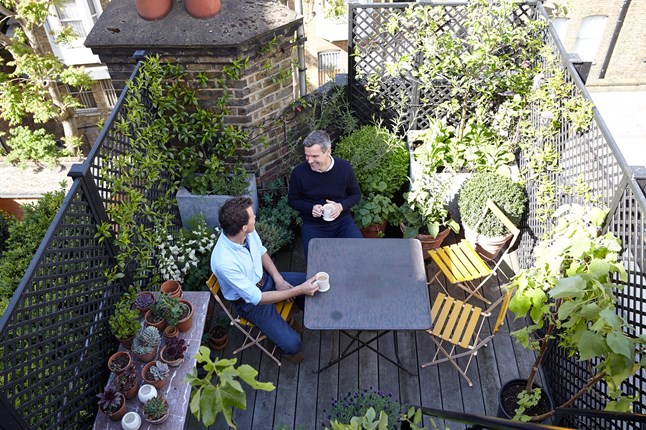 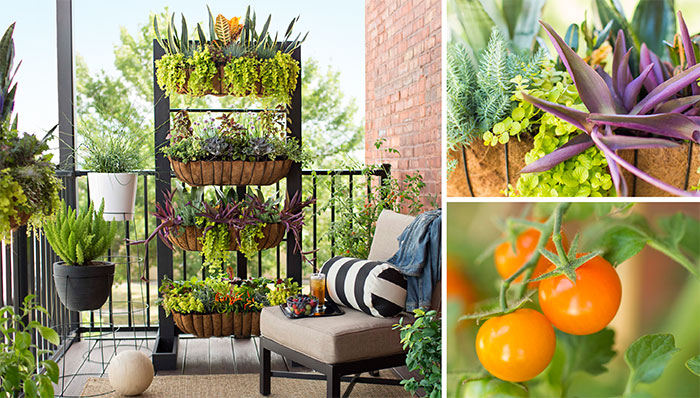 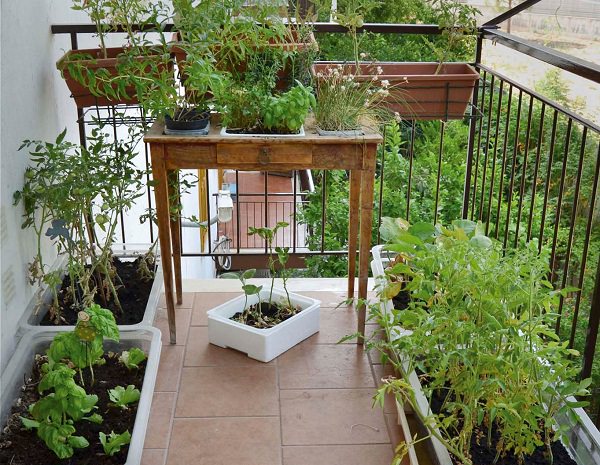 Vertikalni vrt od recikliranih paleta
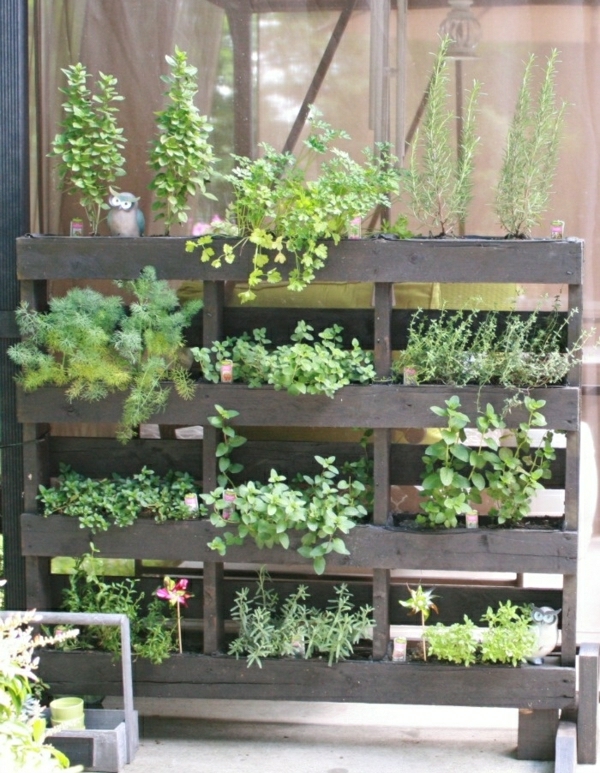 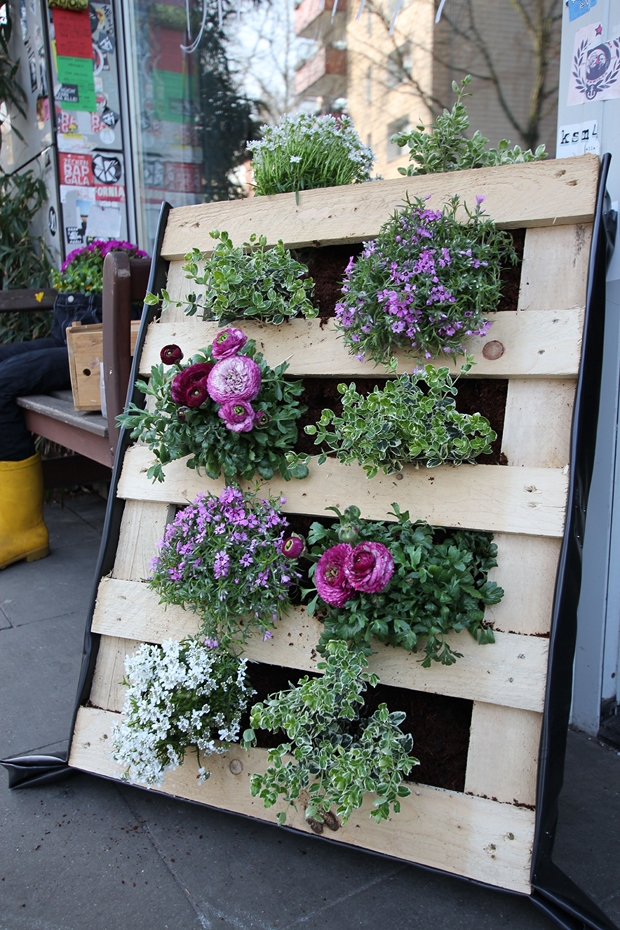 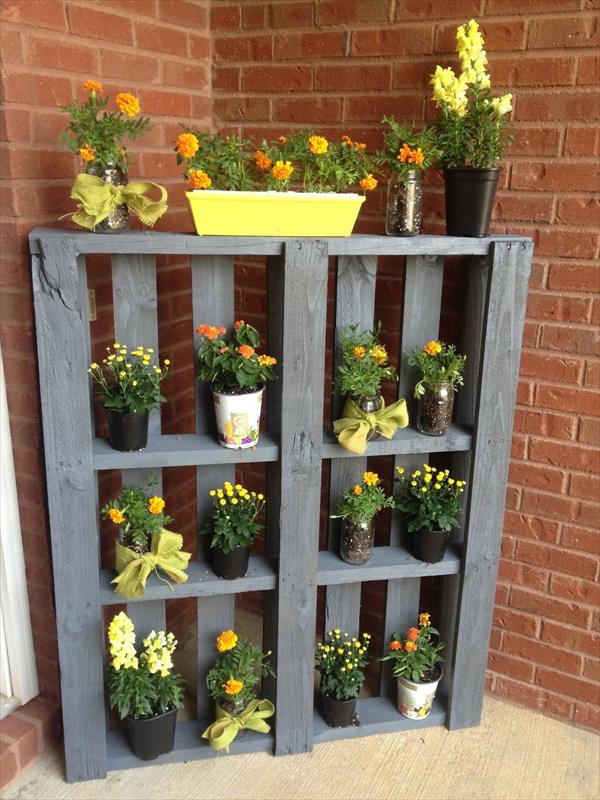 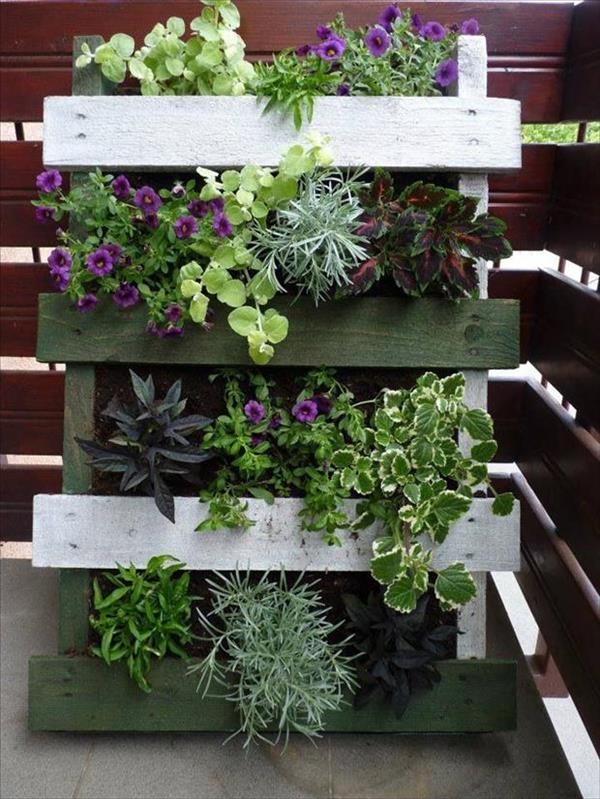 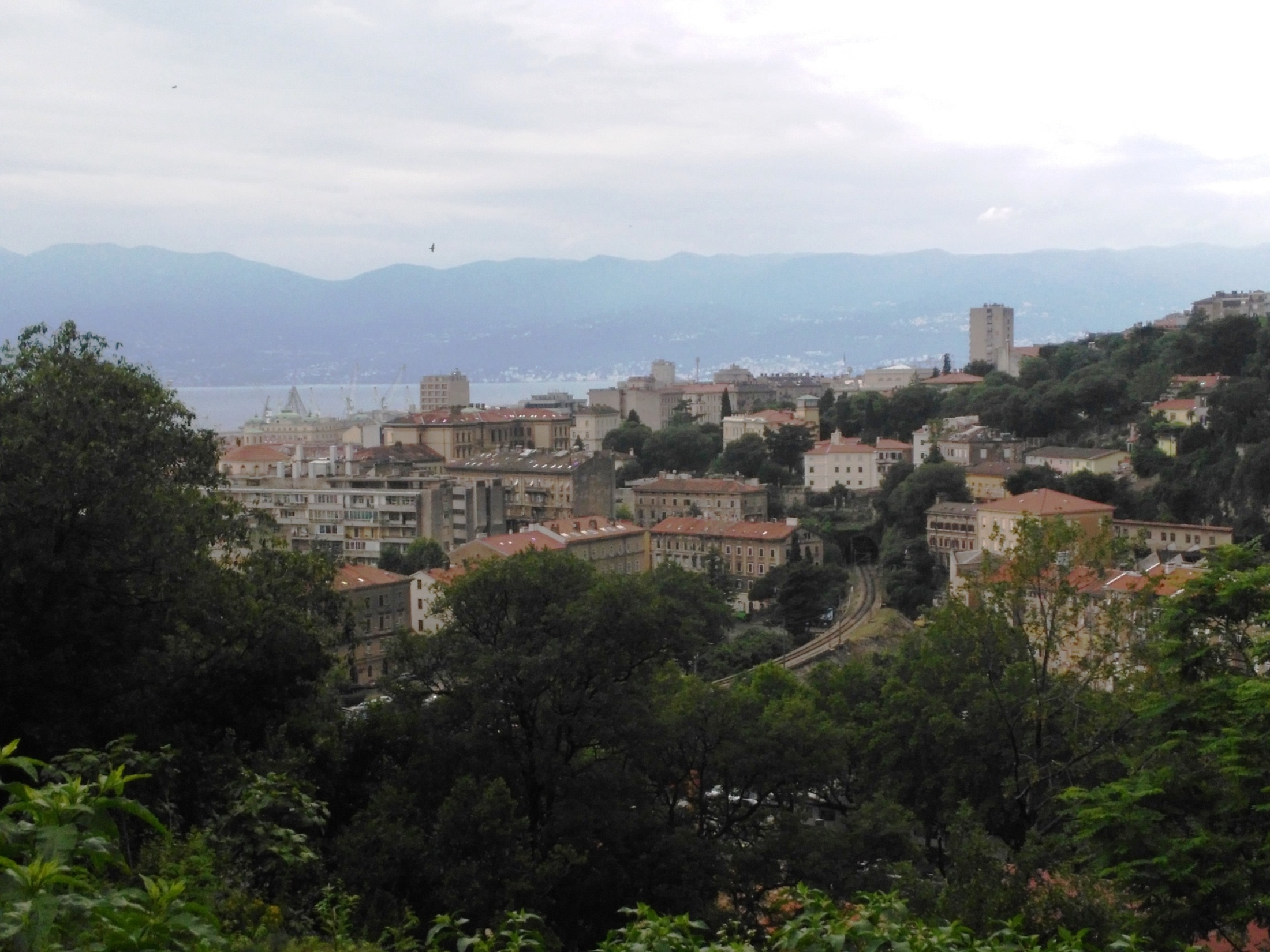 Neke od biljaka koje mogu prezimiti na kvarnerskom balkonu
Povrće, cvijeće, začini, ljekovito bilje, žitarice, patuljasto voće, agrumi





Bob, zimski grašak, zimska salata, matovilac, rukola, rotkvice, kelj, špinat, korijander, metvica, vlasac, mladi luk, češnjak, luk srebrenac, ljutka, kalune (ukrasni vrijeskovi), maćuhica, zvjezdan, krizanteme, ukrasni kelj, erika, brusnica, limun, kadulja, ružmarin, matičnjak...
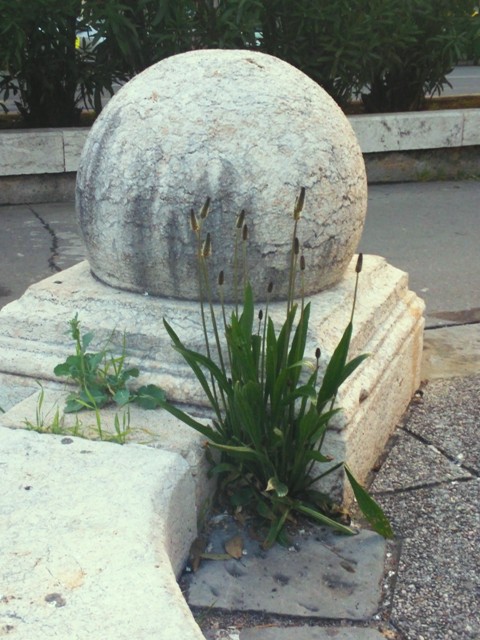 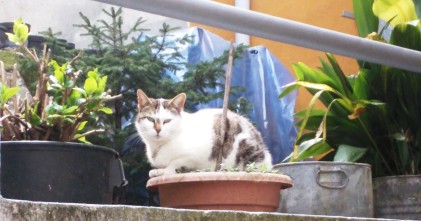 Hvala keller.ivana@gmail.com